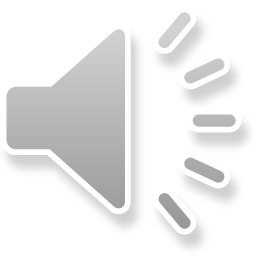 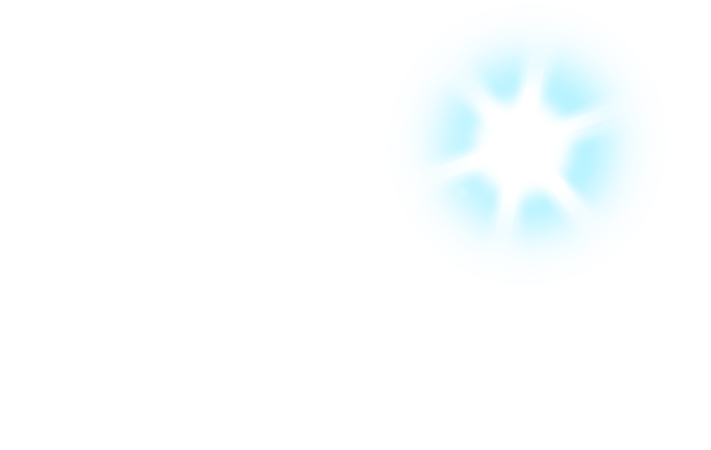 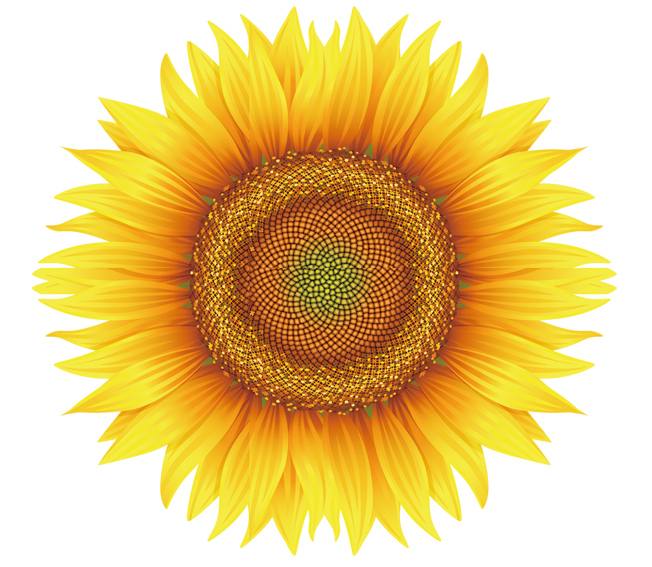 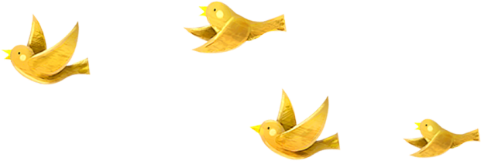 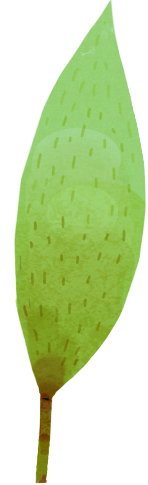 Bài 1
Bài 1
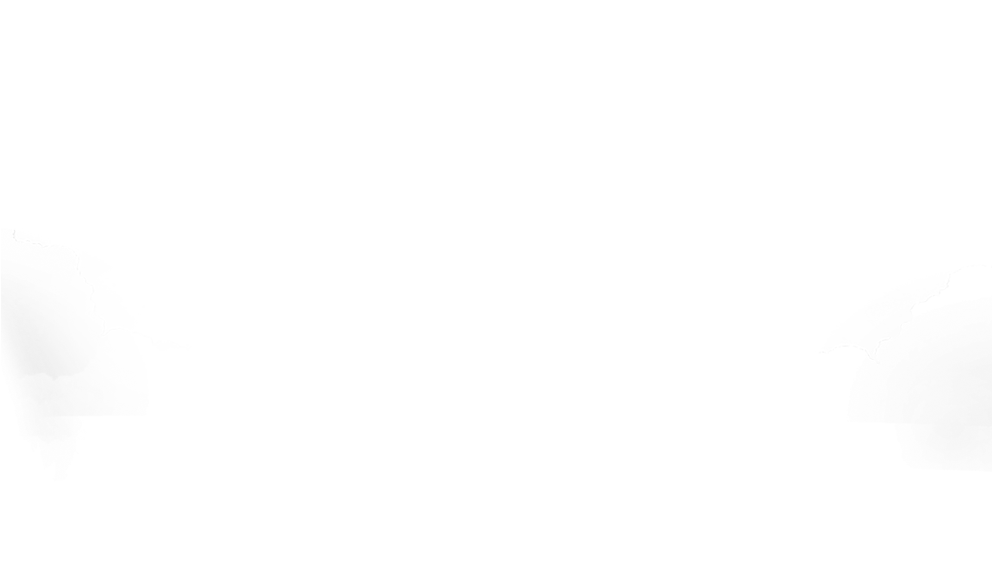 Bài 2
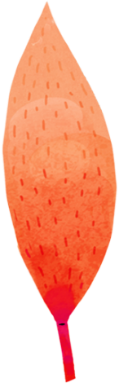 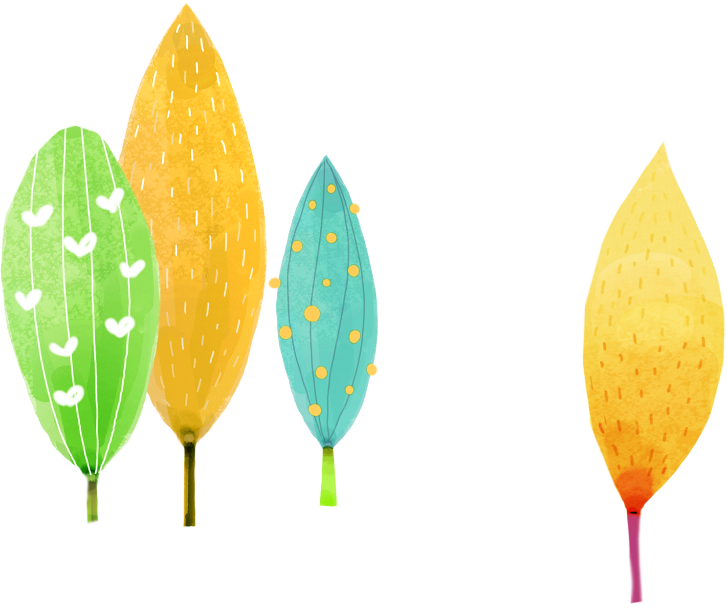 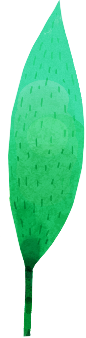 LÍNH CỨU HỎA
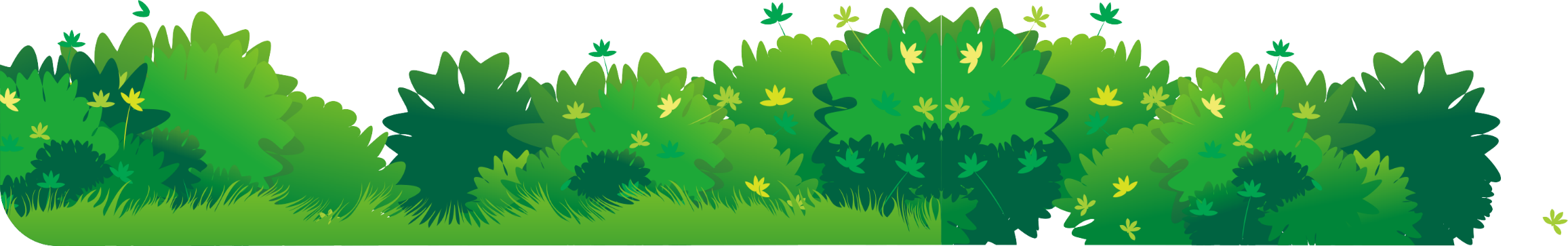 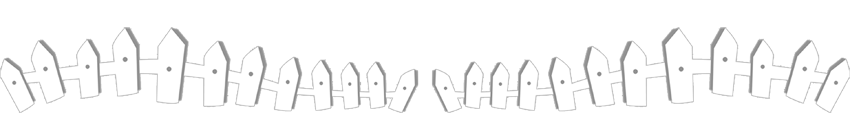 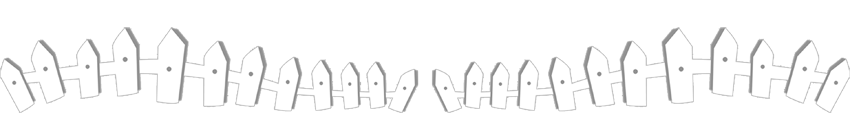 Giáo viên: Đỗ Thị Phương Thảo
[Speaker Notes: 更多模板请关注：https://haosc.taobao.com]
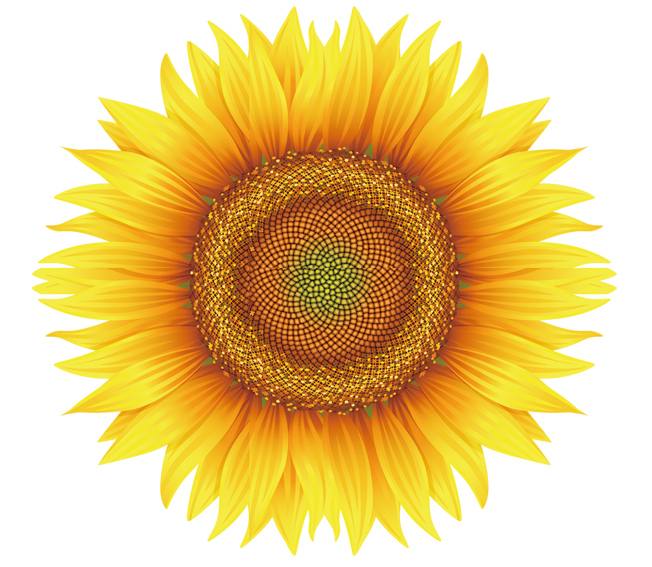 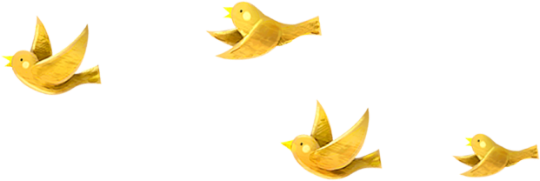 1
Khởi động
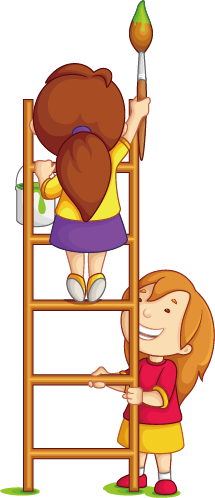 1. Quan sát tranh dưới đây
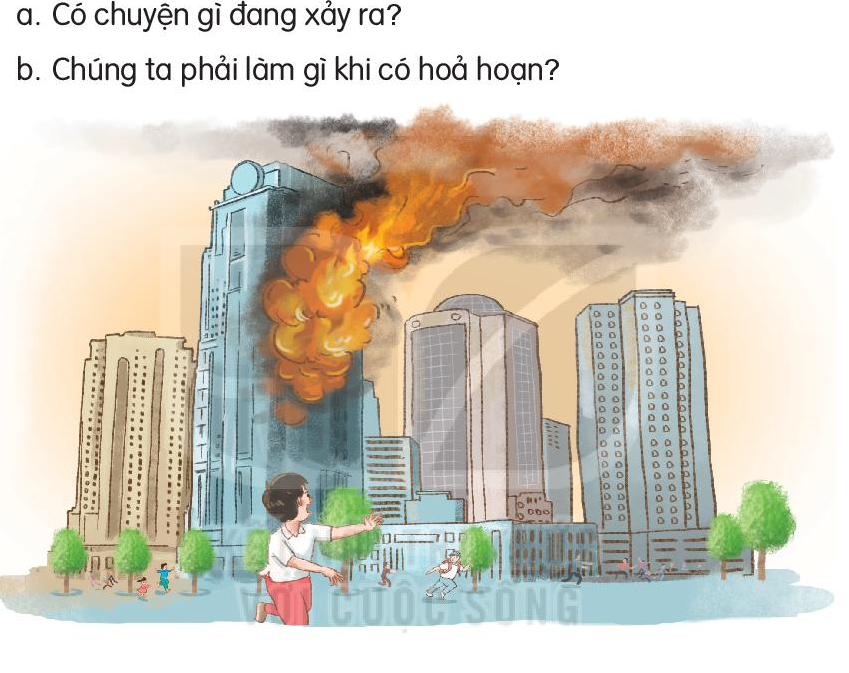 LÍNH CỨU HỎA
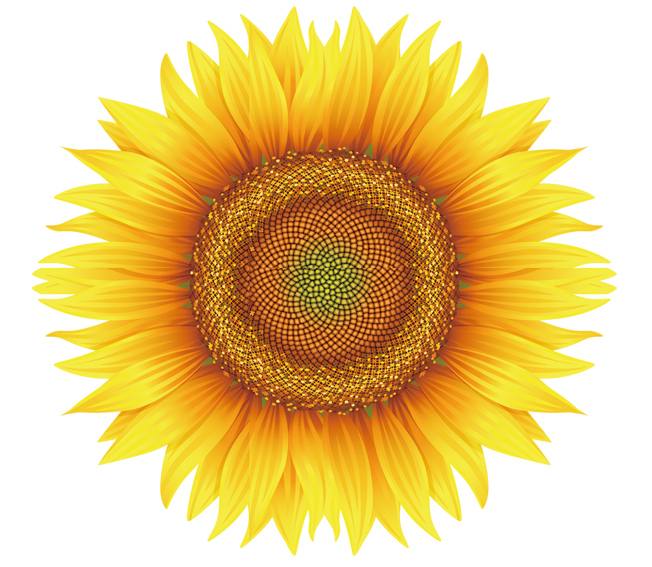 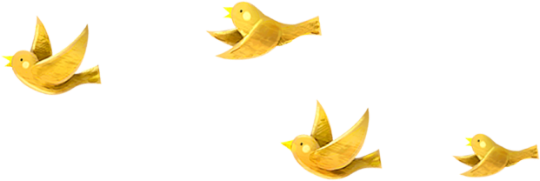 2
Đọc
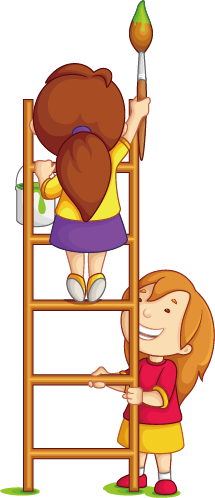 Lính cứu hỏa
      Chuông báo cháy vang lên.   Những người lính cứu hỏa lập tức mặc quần áo chữa cháy, đi ủng, đeo găng, đội mũ rồi lao lên xe.   Chiếc xe cứu hỏa màu đỏ chứa đầy nước, bật đèn báo hiệu, rú còi.   Xe chạy như bay đến nơi có đám cháy.    Tại đây, ngọn lửa mỗi lúc một lớn.   Những người lính cứu hỏa lao tới, dùng vòi phun nước, dập tắt đám cháy.  Họ luôn quên mình để cứu tính mạng và tài sản của người dân.
   Cứu hỏa là một công việc rất nguy hiểm.   Nhưng những người lính cứu hỏa luôn sẵn sàng có mặt ở mọi nơi có hỏa hoạn.
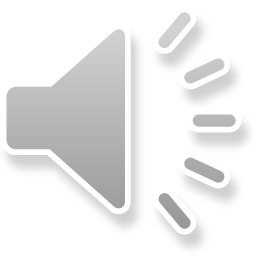 1
2
3
4
5
6
7
8
9
Lính cứu hỏa
      Chuông báo cháy vang lên. Những người lính cứu hỏa lập tức mặc quần áo chữa cháy, đi ủng, đeo găng, đội mũ rồi lao lên xe. Chiếc xe cứu hỏa màu đỏ chứa đầy nước, bật đèn báo hiệu, rú còi. Xe chạy như bay đến nơi có đám cháy. Tại đây, ngọn lửa mỗi lúc một lớn. Những người lính cứu hỏa lao tới, dùng vòi phun nước, dập tắt đám cháy. Họ luôn quên mình để cứu tính mạng và tài sản của người dân.
   Cứu hỏa là một công việc rất nguy hiểm. Nhưng những người lính cứu hỏa luôn sẵn sàng có mặt ở mọi nơi có hỏa hoạn.
1
2
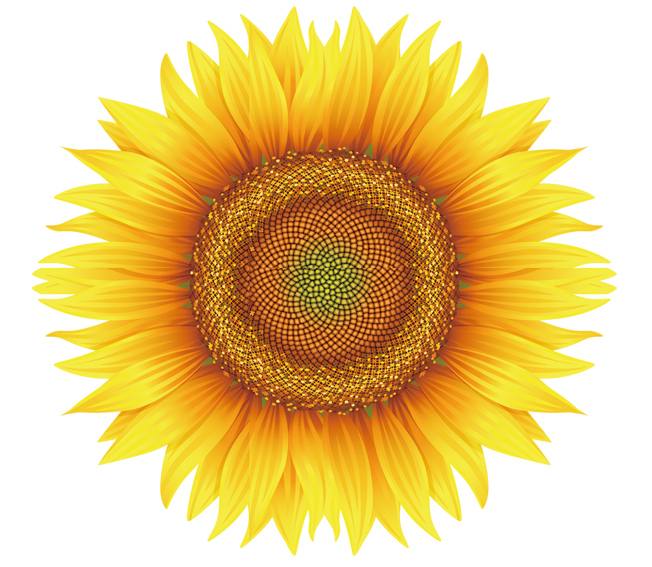 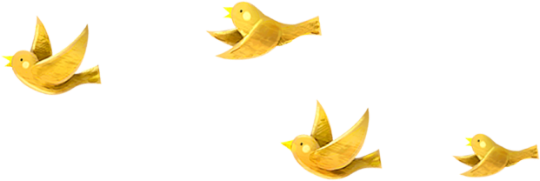 3
Trả lời 
câu hỏi
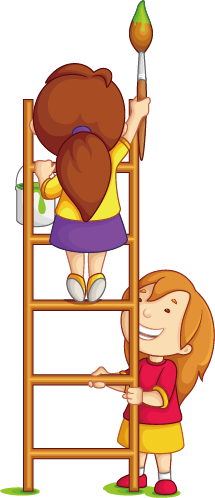 b. Lính cứu hỏa dập tắt đám cháy bằng cách nào?
c. Em nghĩ gì về những người lính cứu hỏa?
a. Trang phục của lính cứu hỏa gồm những gì?
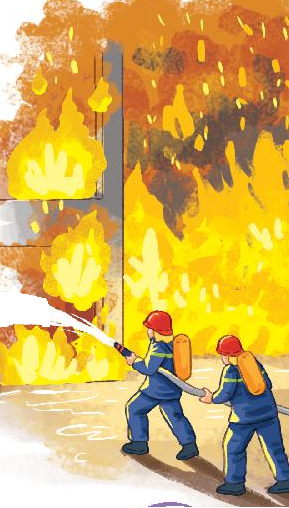 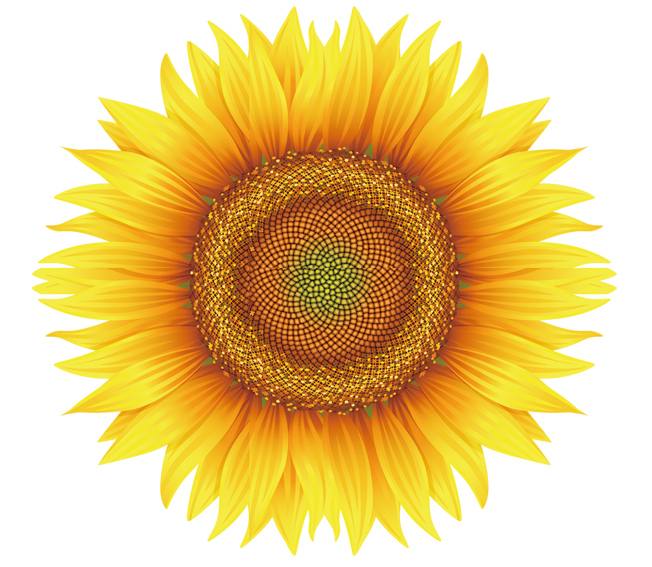 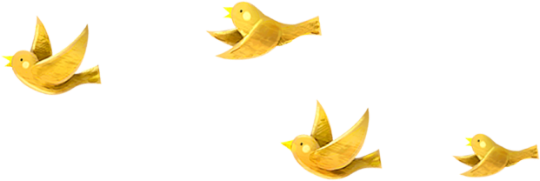 4
Viết vào vở
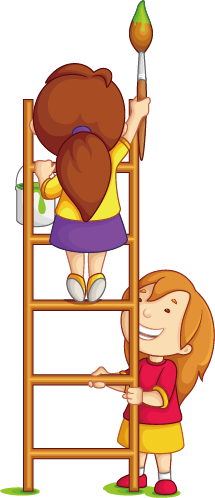 Viết vào vở câu trả lời cho câu hỏi b và c 
ở mục 3
(…).
Lính cứu hỏa dùng
vòi phun nước dập tắt đám cháy
rất dũng cảm
Em nghĩ những người lính cứu hỏa
(…).
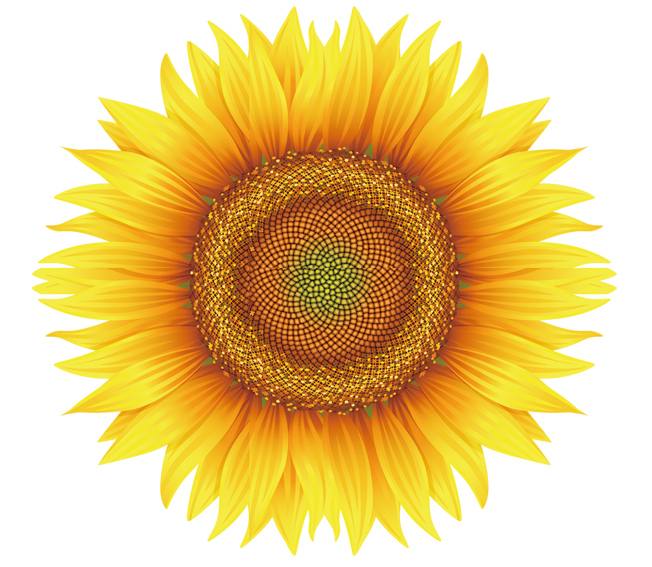 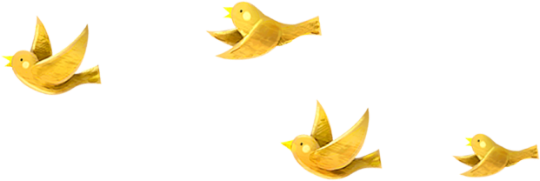 5
Chọn từ ngữ
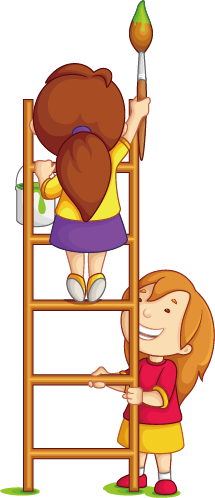 Chọn từ ngữ để hoàn thiện câu và viết câu vào vở
sẵn sàng              tính mạng             chuyên dụng
 tài sản                  đèn báo hiệu
(…).
đèn báo hiệu
Giống xe cứu hỏa, xe cứu thương cũng có
(…).
b. Chúng ta cần bảo vệ             của nhà trường.
tài sản
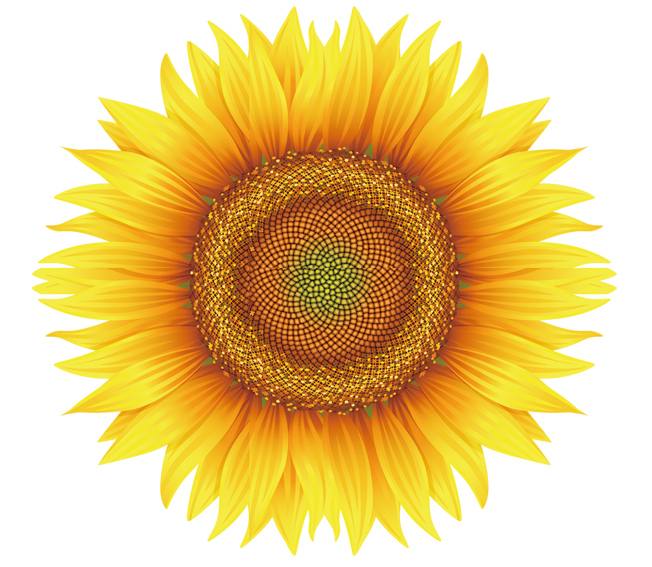 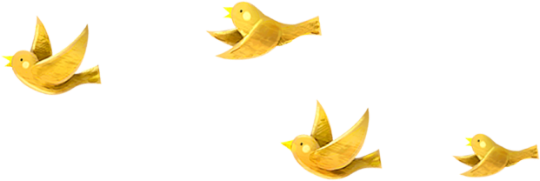 6
Quan sát tranh
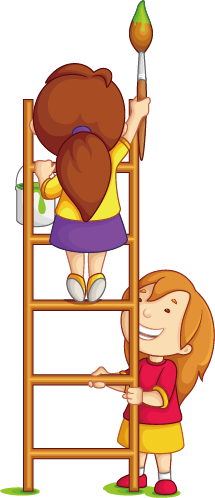 Quan sát tranh và dùng từ ngữ trong khung để nói theo tranh
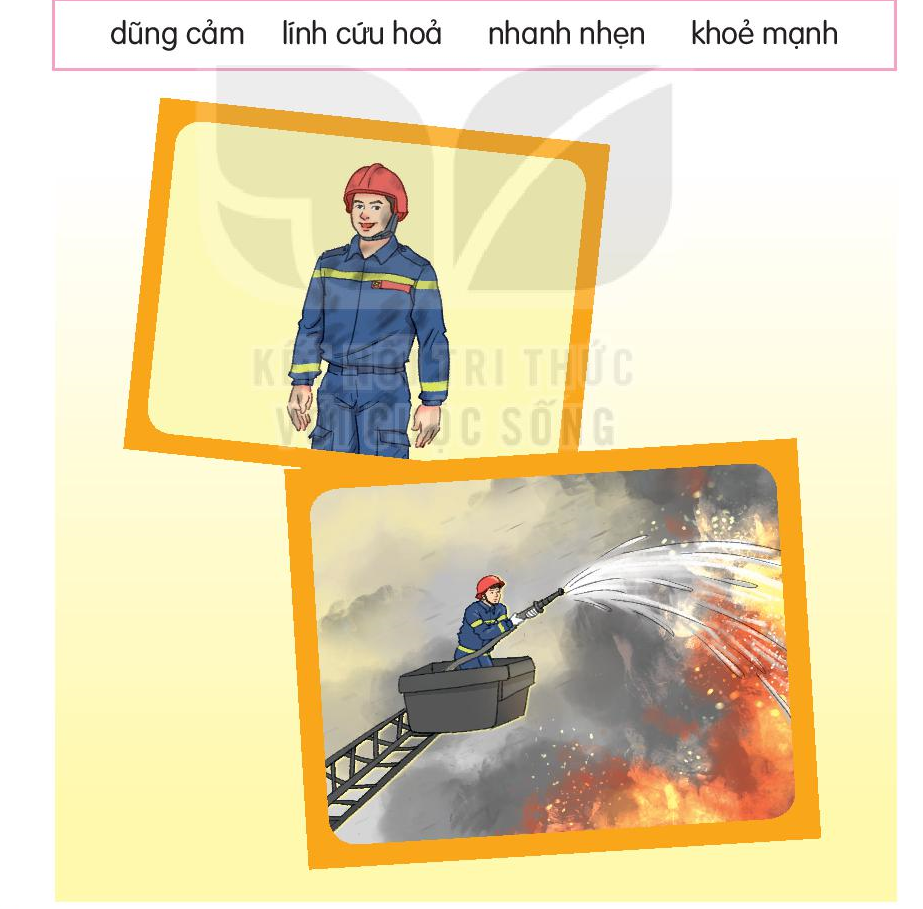 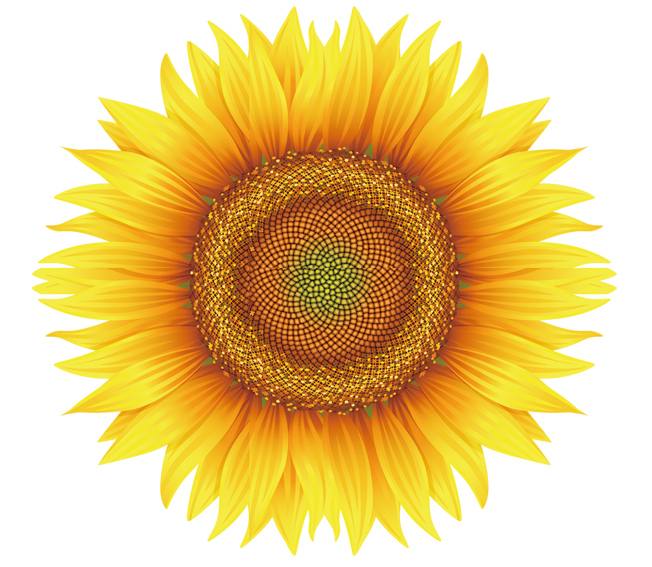 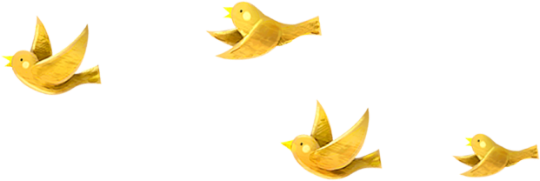 7
Nghe viết
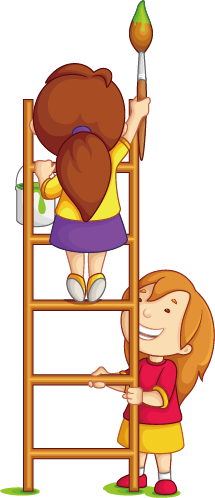 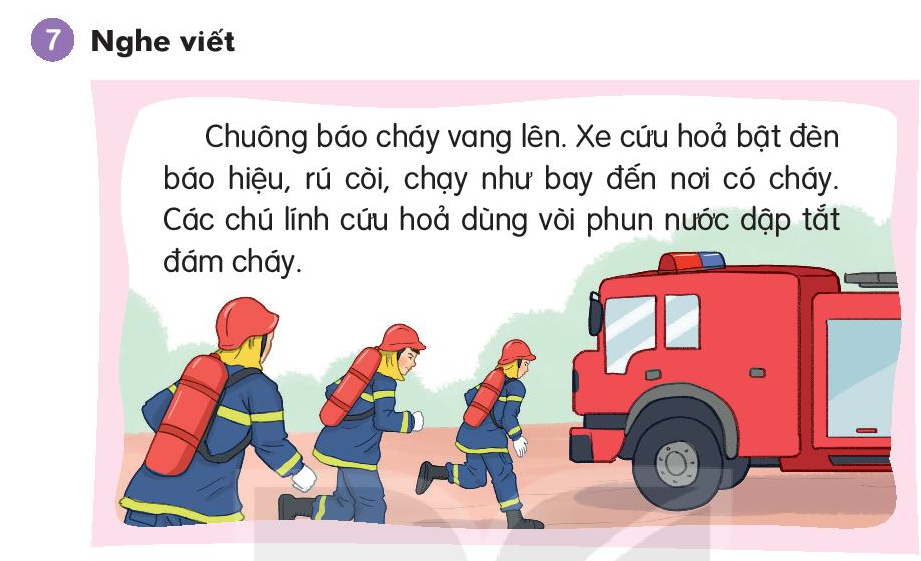 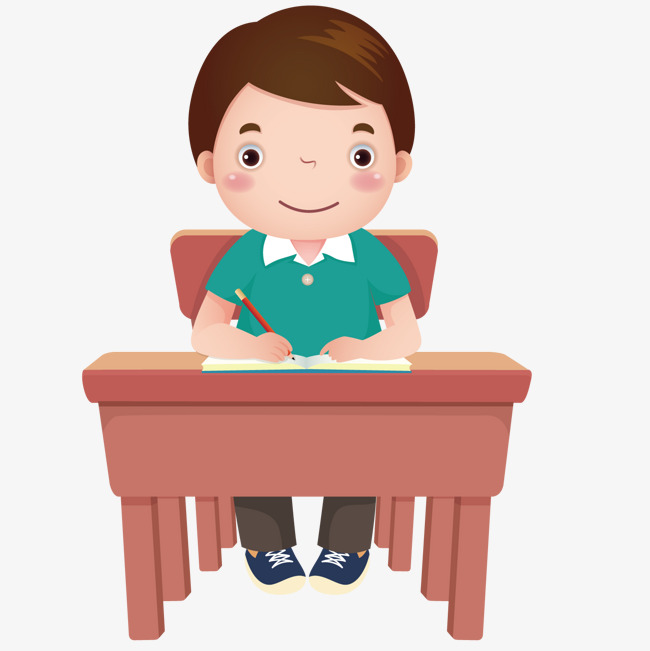 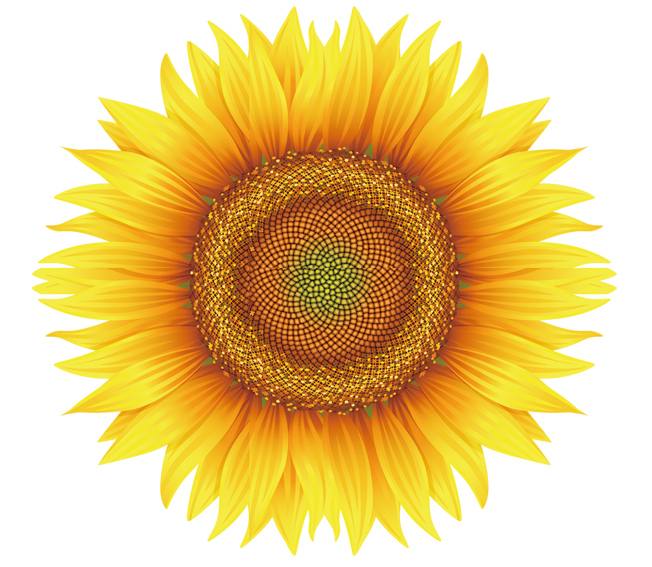 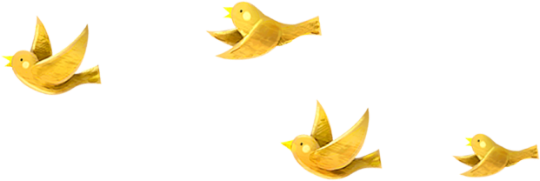 8
Chọn từ ngữ
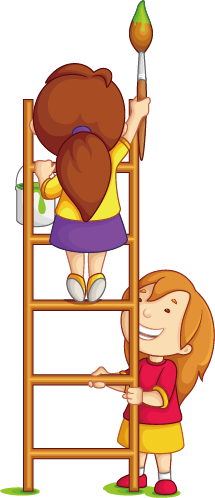 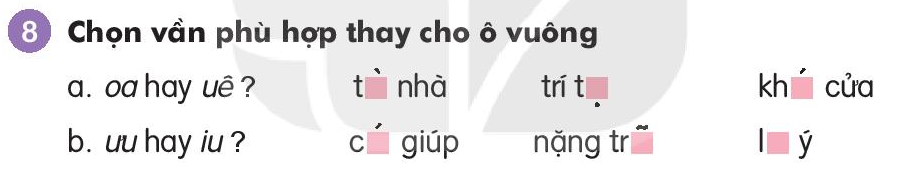 trí tuệ
tòa nhà
khóa cửa
nặng trĩu
lưu ý
cứu giúp
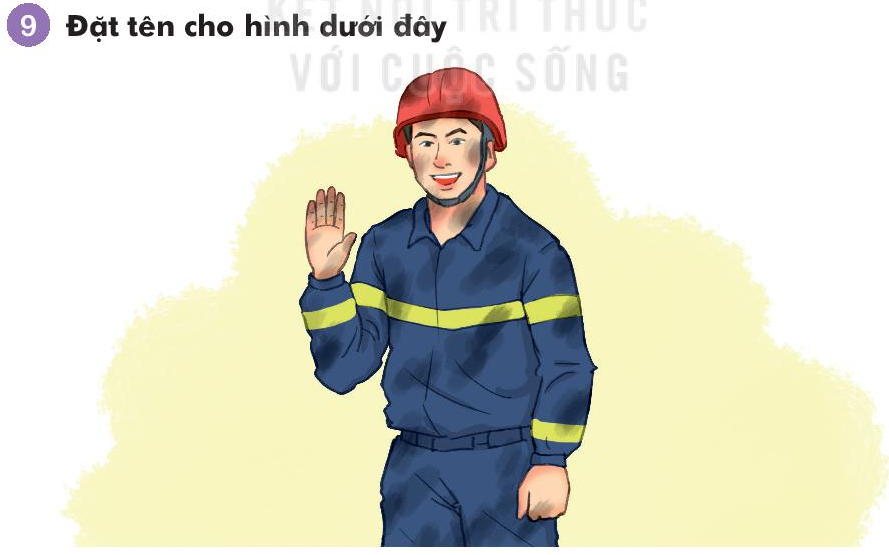 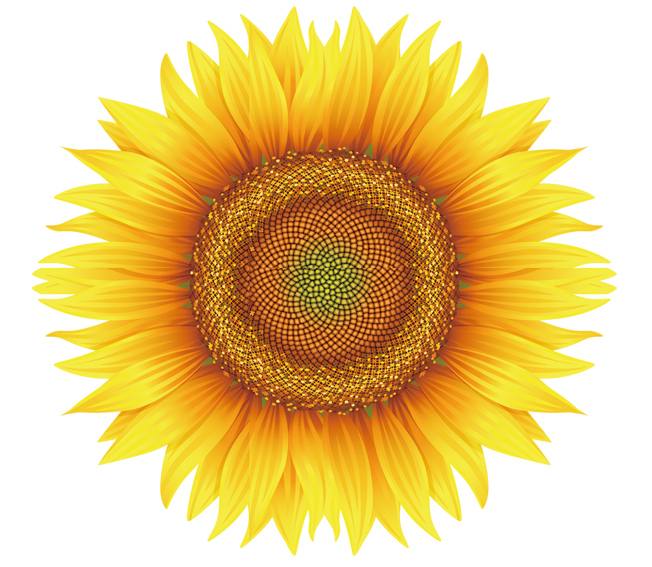 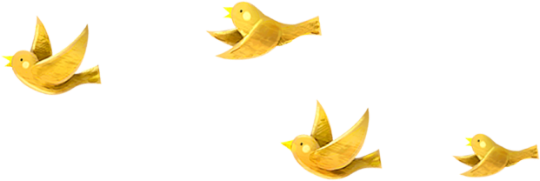 10
Củng cố
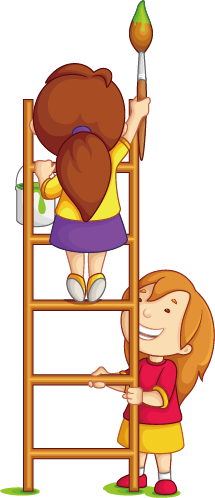